彩色信息可视化图表
Give You The Best
Green
Red
Lorem ipsum dolor sit amet, conse ctetur adipiscing.
Lorem ipsum dolor sit amet, conse ctetur adipiscing.
Light Gr
Light Re
Lorem ipsum dolor sit amet, conse ctetur adipiscing.
Lorem ipsum dolor sit amet, conse ctetur adipiscing.
Blue
Orange
Lorem ipsum dolor sit amet, conse ctetur adipiscing.
Lorem ipsum dolor sit amet, conse ctetur adipiscing.
Light Bl
Light Or
Lorem ipsum dolor sit amet, conse ctetur adipiscing.
Lorem ipsum dolor sit amet, conse ctetur adipiscing.
彩色信息可视化图表
Give You The Best
Green
Red
Lorem ipsum dolor sit amet, conse ctetur adipiscing.
Lorem ipsum dolor sit amet, conse ctetur adipiscing.
Light Gr
Light Re
Lorem ipsum dolor sit amet, conse ctetur adipiscing.
Lorem ipsum dolor sit amet, conse ctetur adipiscing.
Blue
Orange
Lorem ipsum dolor sit amet, conse ctetur adipiscing.
Lorem ipsum dolor sit amet, conse ctetur adipiscing.
Light Bl
Light Or
Lorem ipsum dolor sit amet, conse ctetur adipiscing.
Lorem ipsum dolor sit amet, conse ctetur adipiscing.
彩色信息可视化图表
Give You The Best
Green
Red
Lorem ipsum dolor sit amet, conse ctetur adipiscing.
Lorem ipsum dolor sit amet, conse ctetur adipiscing.
Light Gr
Light Re
Lorem ipsum dolor sit amet, conse ctetur adipiscing.
Lorem ipsum dolor sit amet, conse ctetur adipiscing.
Blue
Orange
Lorem ipsum dolor sit amet, conse ctetur adipiscing.
Lorem ipsum dolor sit amet, conse ctetur adipiscing.
Light Bl
Light Or
Lorem ipsum dolor sit amet, conse ctetur adipiscing.
Lorem ipsum dolor sit amet, conse ctetur adipiscing.
彩色信息可视化图表
Give You The Best
Green
Red
Lorem ipsum dolor sit amet, conse ctetur adipiscing.
Lorem ipsum dolor sit amet, conse ctetur adipiscing.
Light Gr
Light Re
Lorem ipsum dolor sit amet, conse ctetur adipiscing.
Lorem ipsum dolor sit amet, conse ctetur adipiscing.
Blue
Orange
Lorem ipsum dolor sit amet, conse ctetur adipiscing.
Lorem ipsum dolor sit amet, conse ctetur adipiscing.
Light Bl
Light Or
Lorem ipsum dolor sit amet, conse ctetur adipiscing.
Lorem ipsum dolor sit amet, conse ctetur adipiscing.
彩色信息可视化图表
Give You The Best
Green
Red
Lorem ipsum dolor sit amet, conse ctetur adipiscing.
Lorem ipsum dolor sit amet, conse ctetur adipiscing.
Light Gr
Light Re
Lorem ipsum dolor sit amet, conse ctetur adipiscing.
Lorem ipsum dolor sit amet, conse ctetur adipiscing.
Blue
Orange
Lorem ipsum dolor sit amet, conse ctetur adipiscing.
Lorem ipsum dolor sit amet, conse ctetur adipiscing.
Light Bl
Light Or
Lorem ipsum dolor sit amet, conse ctetur adipiscing.
Lorem ipsum dolor sit amet, conse ctetur adipiscing.
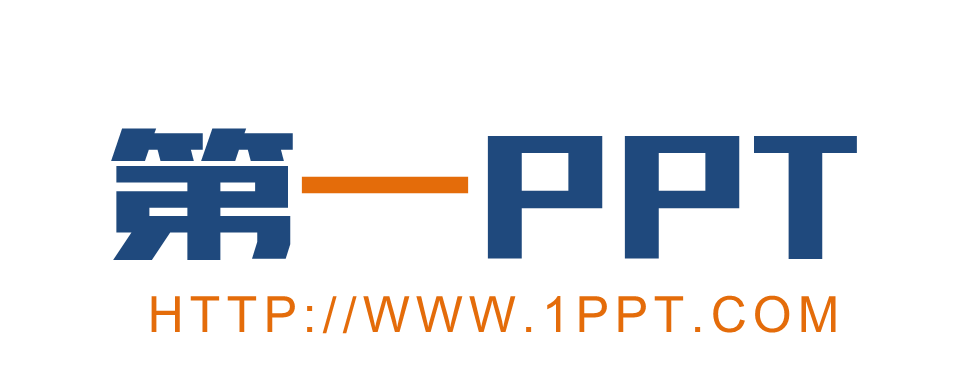 可以在下列情况使用
个人学习、研究。
拷贝模板中的内容用于其它幻灯片母版中使用。
不可以在以下情况使用
任何形式的在线付费下载。
刻录光碟销售。
PPT模板：       www.1ppt.com/moban/                    行业PPT模板：www.1ppt.com/hangye/ 
节日PPT模板：www.1ppt.com/jieri/                          PPT素材：       www.1ppt.com/sucai/
PPT背景图片：www.1ppt.com/beijing/                     PPT图表：       www.1ppt.com/tubiao/      
优秀PPT下载：www.1ppt.com/xiazai/                       PPT教程：       www.1ppt.com/powerpoint/      
Word教程：    www.1ppt.com/word/                        Excel教程：     www.1ppt.com/excel/  
个人简历：      www.1ppt.com/jianli/                         PPT课件：       www.1ppt.com/kejian/ 
手抄报：          www.1ppt.com/shouchaobao/          试题下载：      www.1ppt.com/shiti/  
教案下载：      www.1ppt.com/jiaoan/                       字体下载：      www.1ppt.com/ziti/